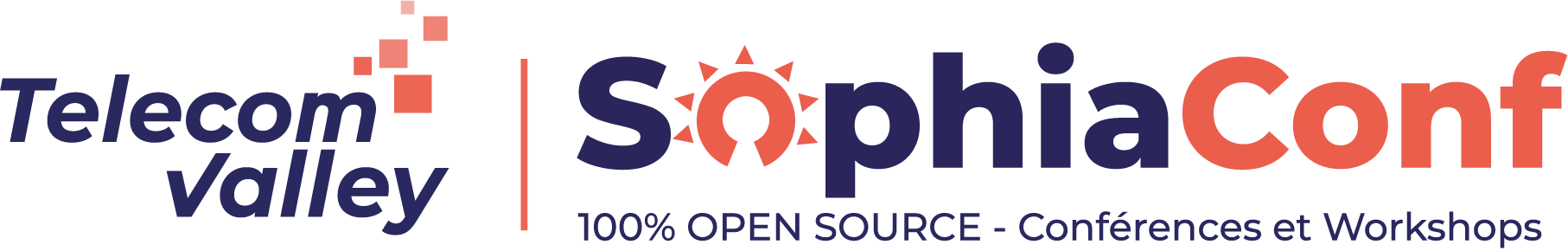 Fed-BioMed: 
A Federated Learning Software Framework 
for Collaborative IA
Marco Lorenzi
Inria Sophia Antipolis, Université Côte d’Azur
Epione Research Group
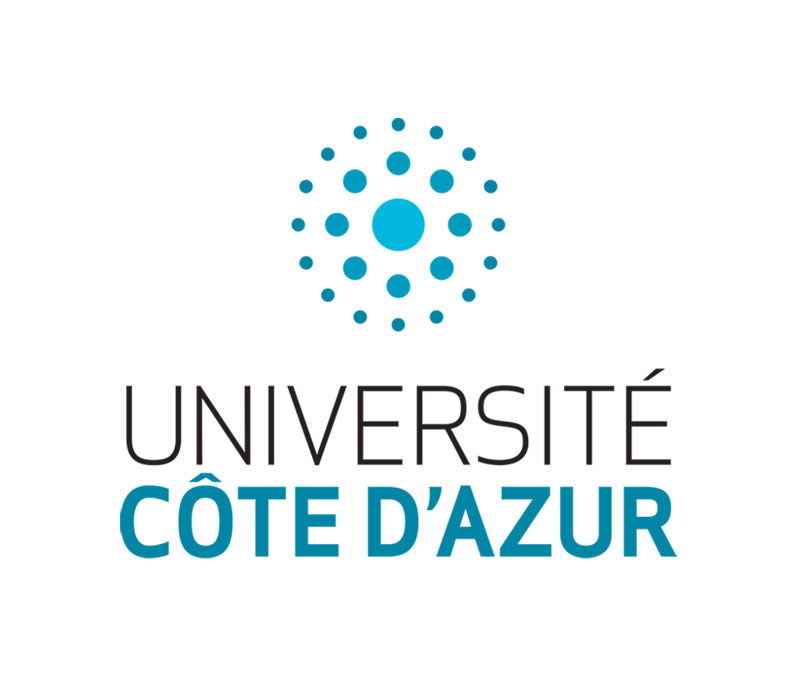 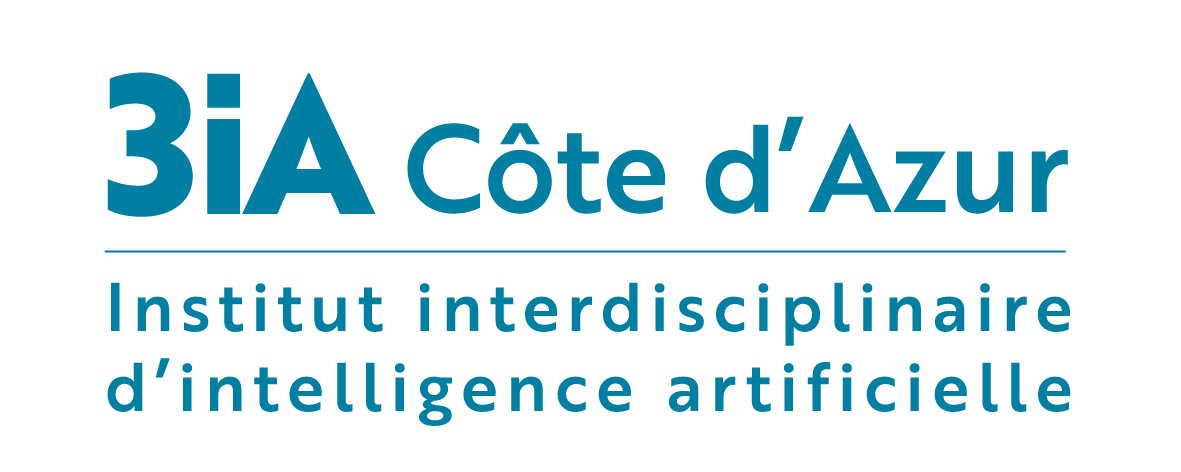 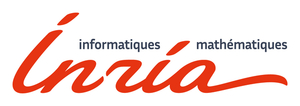 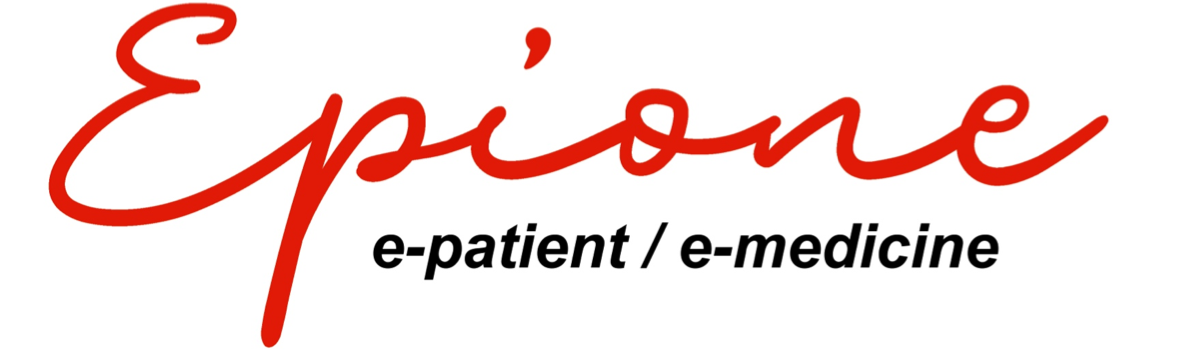 - 1
Big Data in medicine
Single hospital: 100s – 1’000s patients

Data from many hospitals needed
Access to multiple centers data 
falls into General Data Protection Regulation (GDPR):
Privacy, confidentiality, security, ...
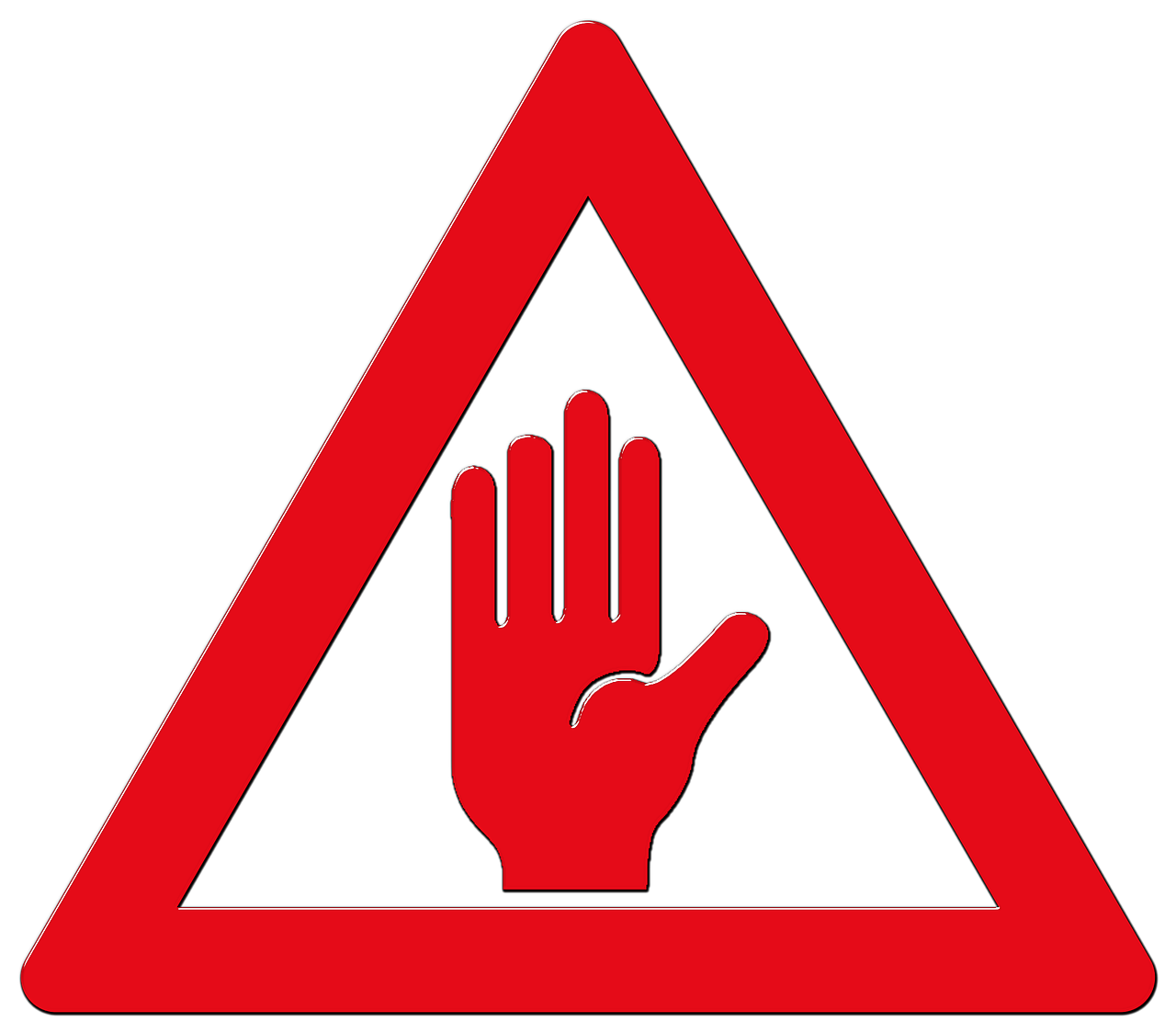 Data cannot be gathered in a single centre!
Standard learning algorithms cannot be used in multicentric data
- 2
The rise of Federated Learning
clients
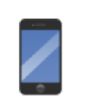 federator
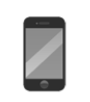 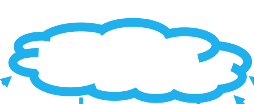 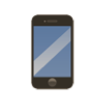 Decentralized training paradigm for models optimized through stochastic gradient descent (e.g. neural networks)
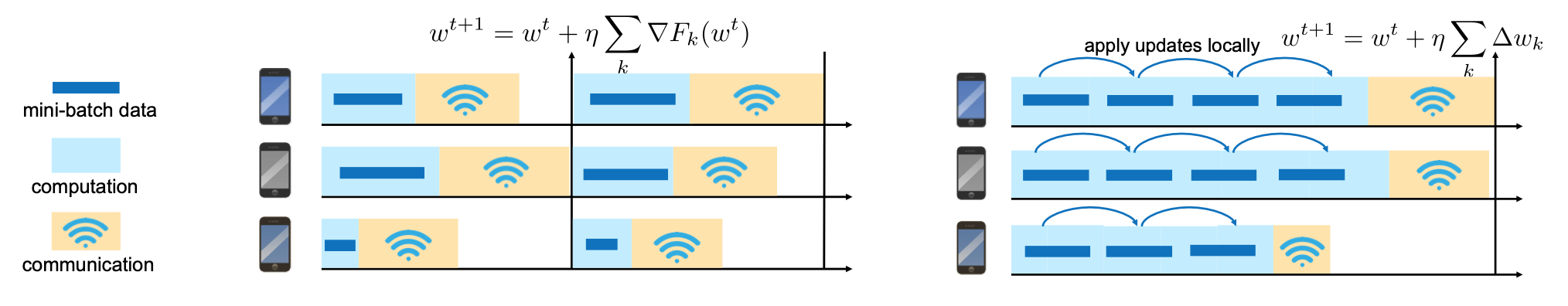 Li, T., et al (2020). IEEE Signal Processing Magazine, 37(3), 50-60.
The rise of Federated Learning
clients
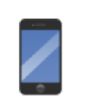 federator
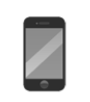 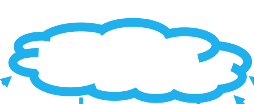 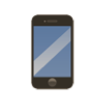 Decentralized training paradigm for models optimized through stochastic gradient descent
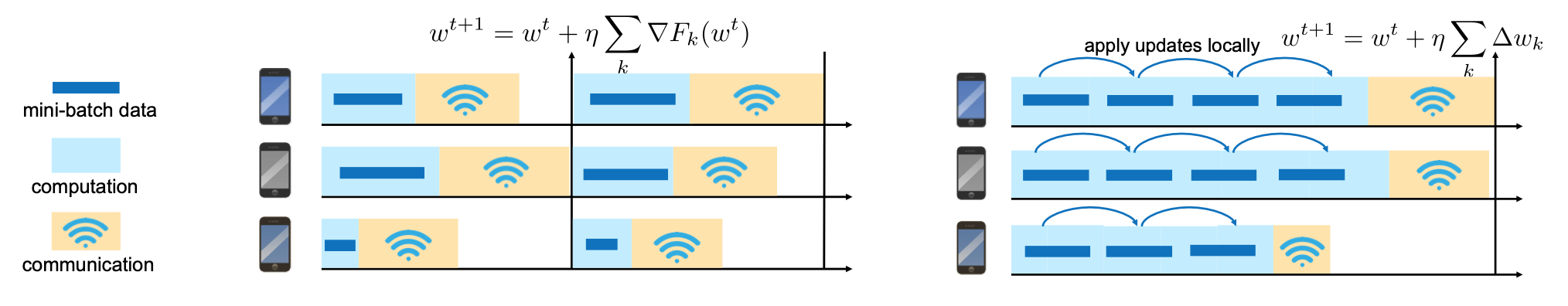 Li, T., et al (2020). IEEE Signal Processing Magazine, 37(3), 50-60.
The rise of Federated Learning
clients
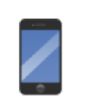 federator
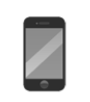 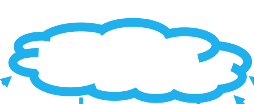 Local model’s parameters are shared and aggregated by the federator
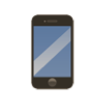 Decentralized training paradigm for models optimized through stochastic gradient descent
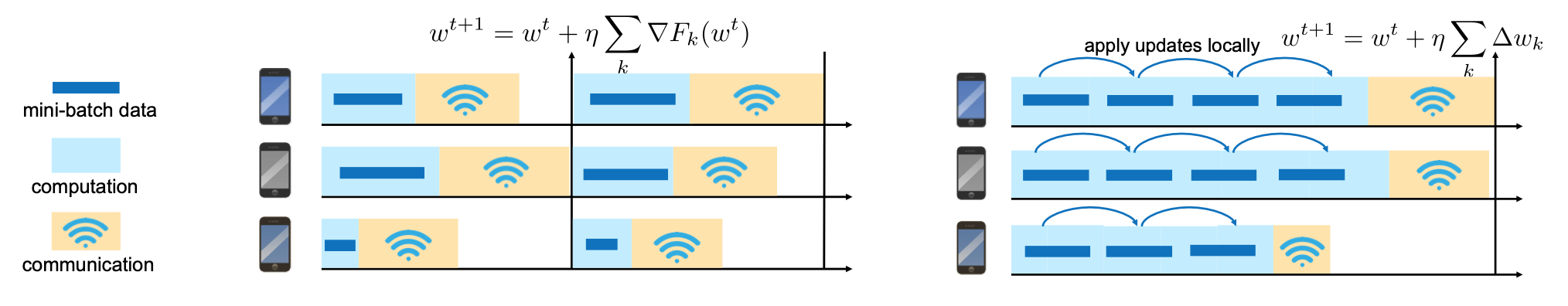 Li, T., et al (2020). IEEE Signal Processing Magazine, 37(3), 50-60.
The rise of Federated Learning
clients
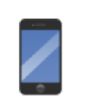 federator
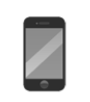 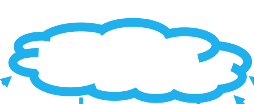 Local model’s parameters are shared and aggregated by the federator
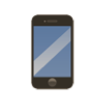 Decentralized training paradigm for models optimized through stochastic gradient descent
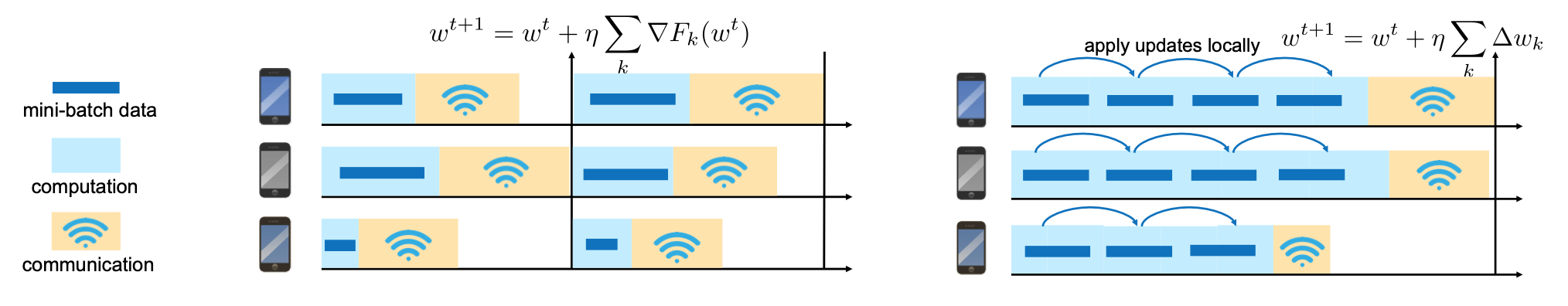 Li, T., et al (2020). IEEE Signal Processing Magazine, 37(3), 50-60.
The rise of Federated Learning
clients
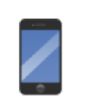 federator
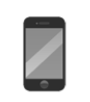 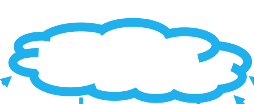 Local model’s parameters are shared and aggregated by the federator
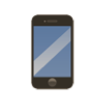 Decentralized training paradigm for models optimized through stochastic gradient descent
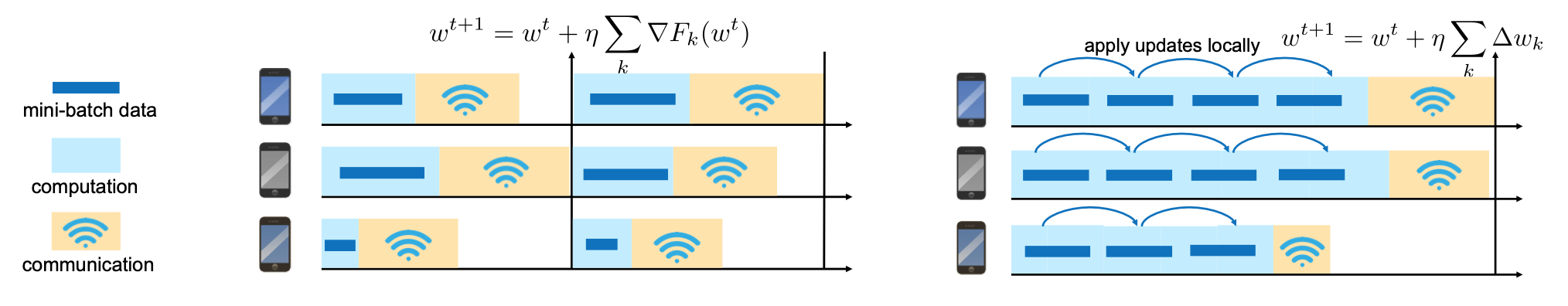 Li, T., et al (2020). IEEE Signal Processing Magazine, 37(3), 50-60.
Federated Learning for Collaborative Data Science
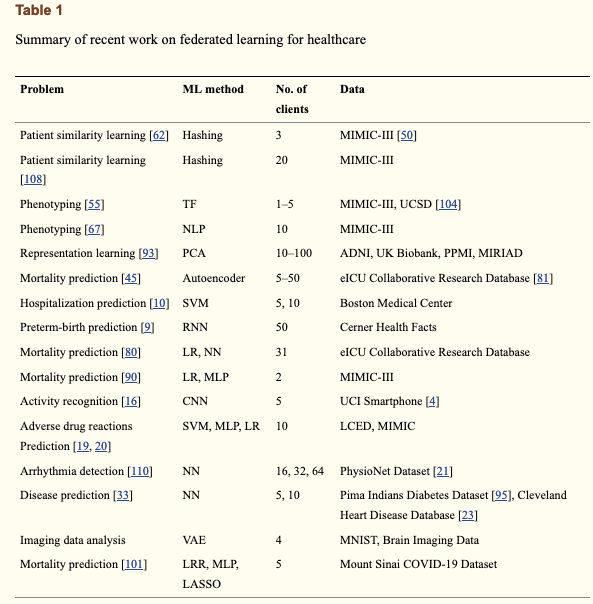 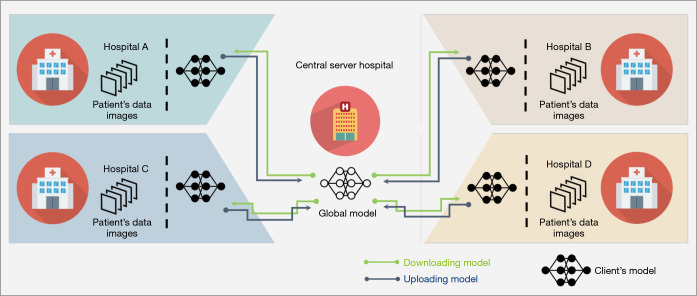 From Xu et al. J Healthc Inform Res. 2020
From Ng et al, Quant Imaging Med Surg, 2021;
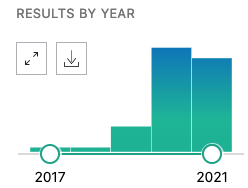 PubMed query “federated learning” June 6th 2021
Rieke et al. NPJ Digit Med. 2020; Xu et al. J Healthc Inform Res. 2020
- 8
Relevant open initiatives for decentralized learning
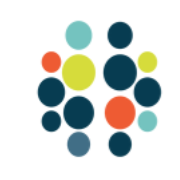 Coinstac
https://coinstac.org/

PySyft
https://github.com/OpenMined/PySyft

Flower
https://flower.dev/

LEAF
https://leaf.cmu.edu/ 

Tensor Flow Federated
https://www.tensorflow.org/federated
Typical drawbacks

Handling heterogeneous models
Handling heterogeneous training paradigms
Handling heterogeneous clients architectures
Deployment beyond single machine simulation
Server-agnostic clients code
Security in communication and learning
UI
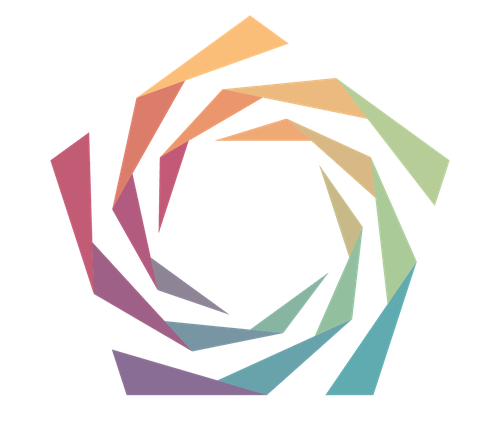 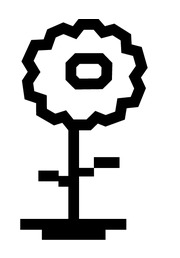 The gold-rush of FL
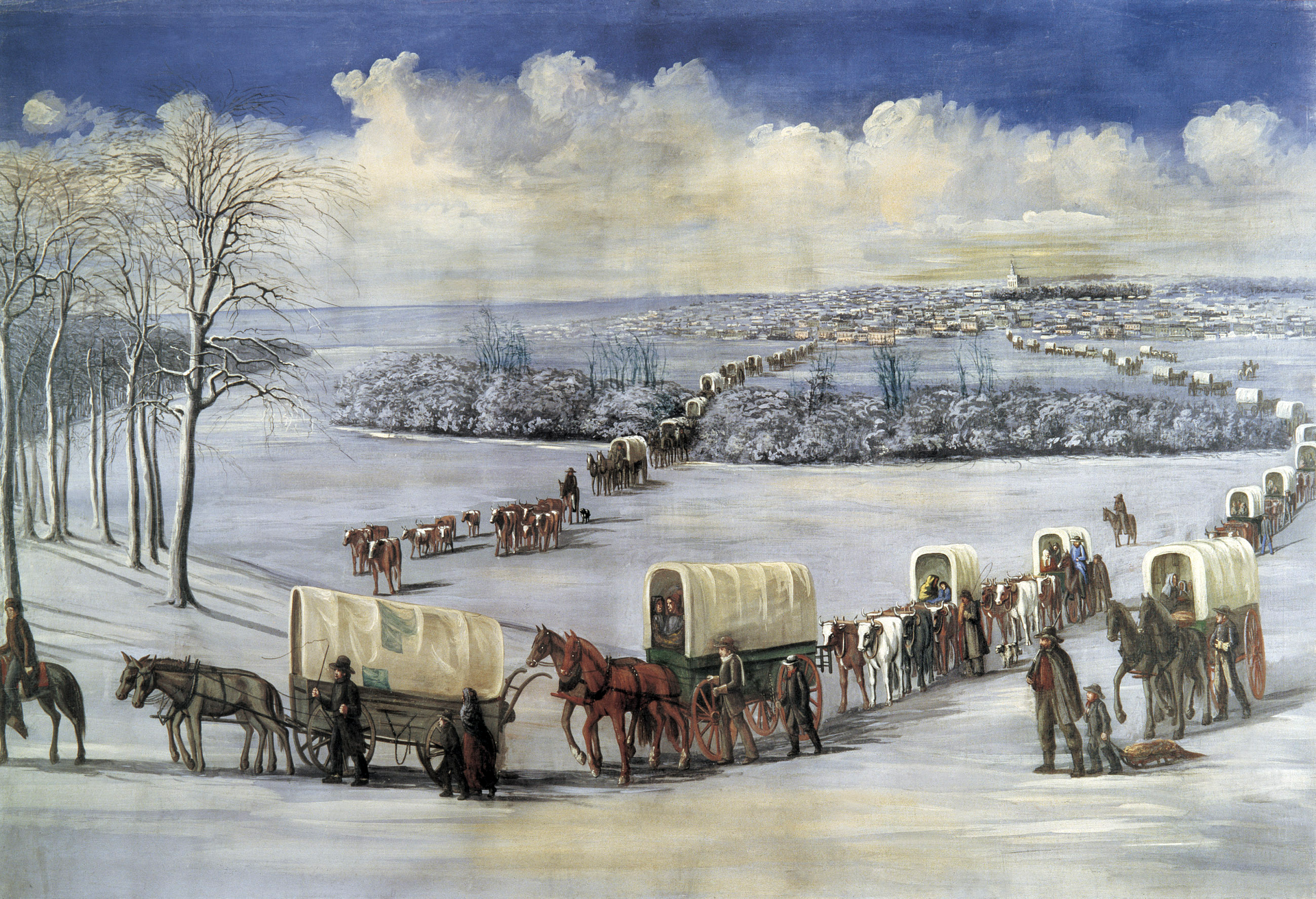 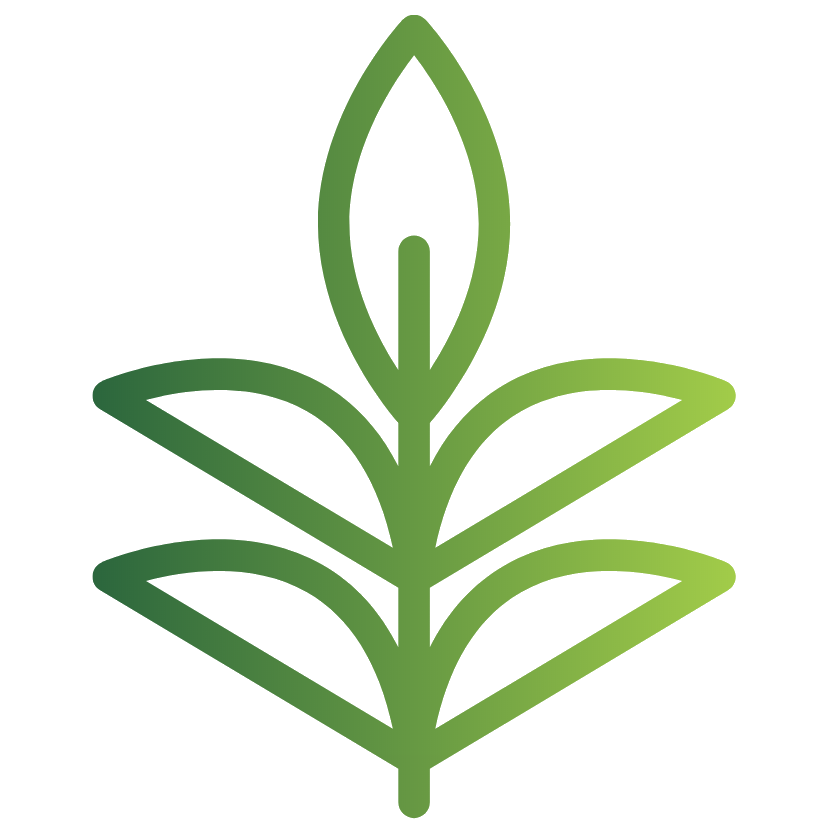 Source:
wikipedia.org/wiki/wild_west
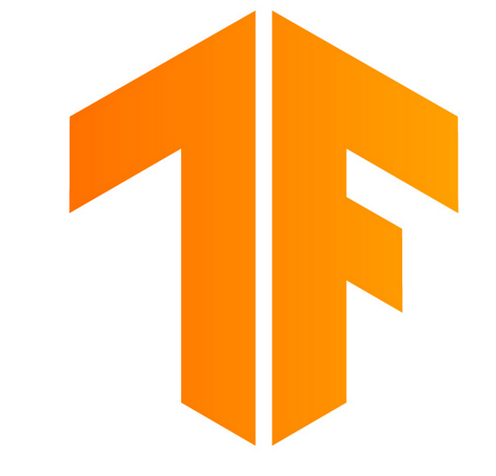 Fed-BioMed v2
An open source framework for federated learning
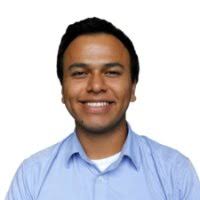 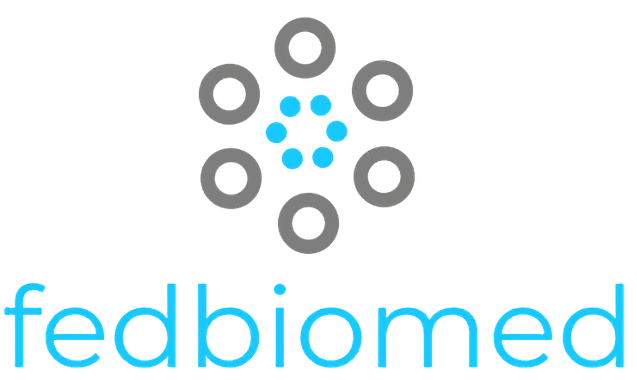 Santiago Silva
-    Python based, optimized for PyTorch
-    Currently relying on PySyft functionalities
Simplified development and deployment of modes

Focus on healthcare data analysis
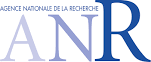 Funded by
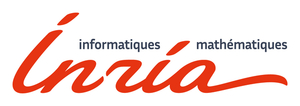 Action de Développement Technologique (ADT) Inria
https://fedbiomed.gitlabpages.inria.fr
Silva S., Altmann A., Gutman B. and Lorenzi M., Distributed And Collaborative Learning, 2020
- 10
Architecture
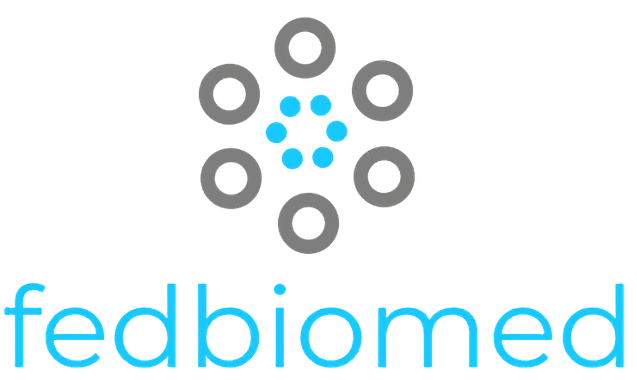 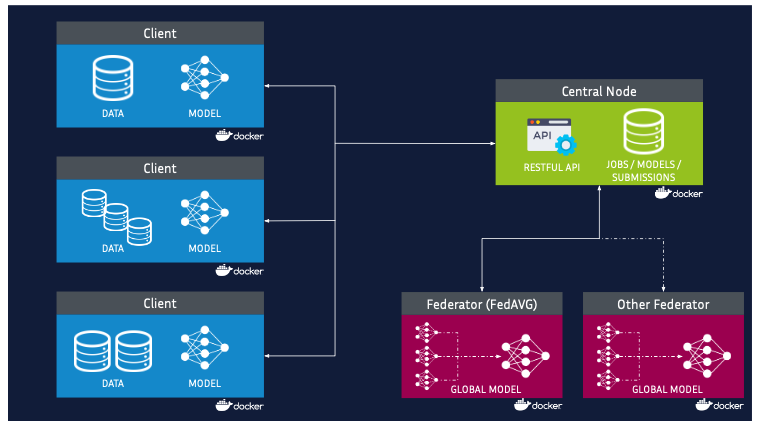 Packaged and deployed in form of Docker containers (software/hardware heterogeneity issues)

Reproducibility of pipelines and results
Security in communication and access permissions: 
Secured authentication 
Communication though dedicated VPN
Silva S., Altmann A., Gutman B. and Lorenzi M., Distributed And Collaborative Learning, 2020
- 11
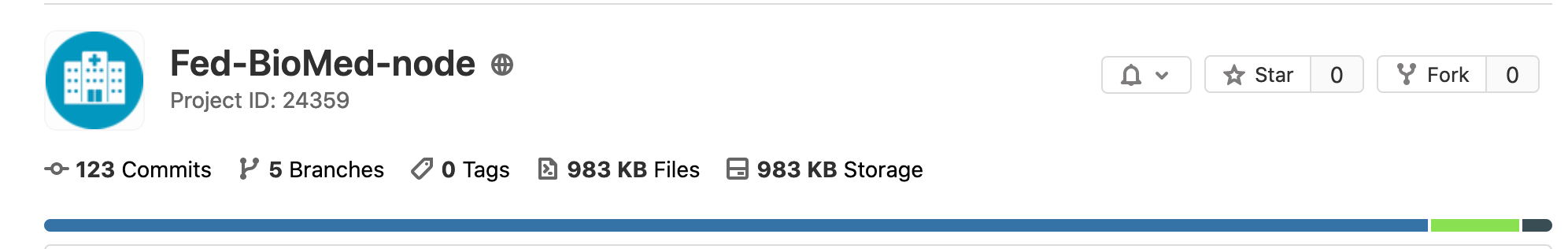 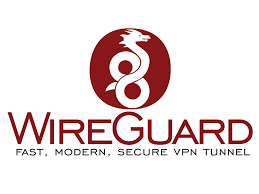 Secured network and authentication protocol
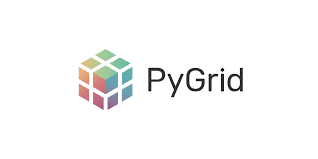 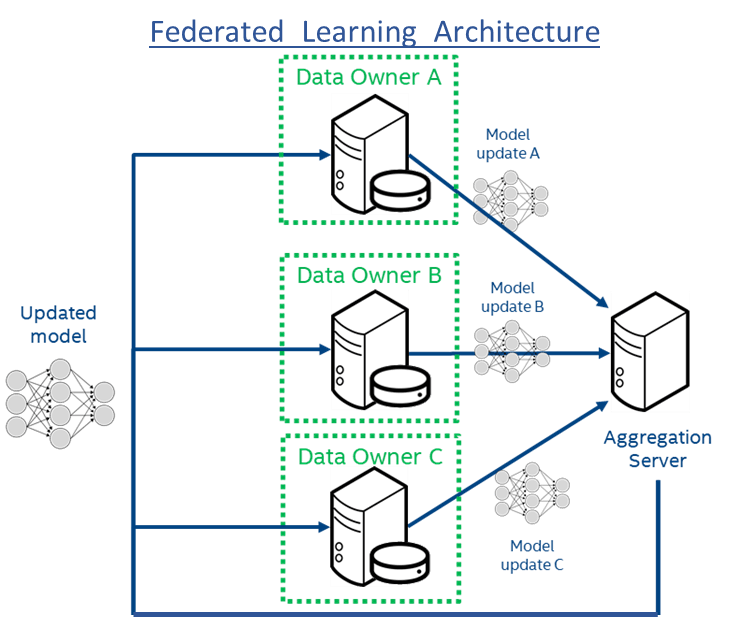 Federated learning network setup
Graphical User Interface via Streamlit
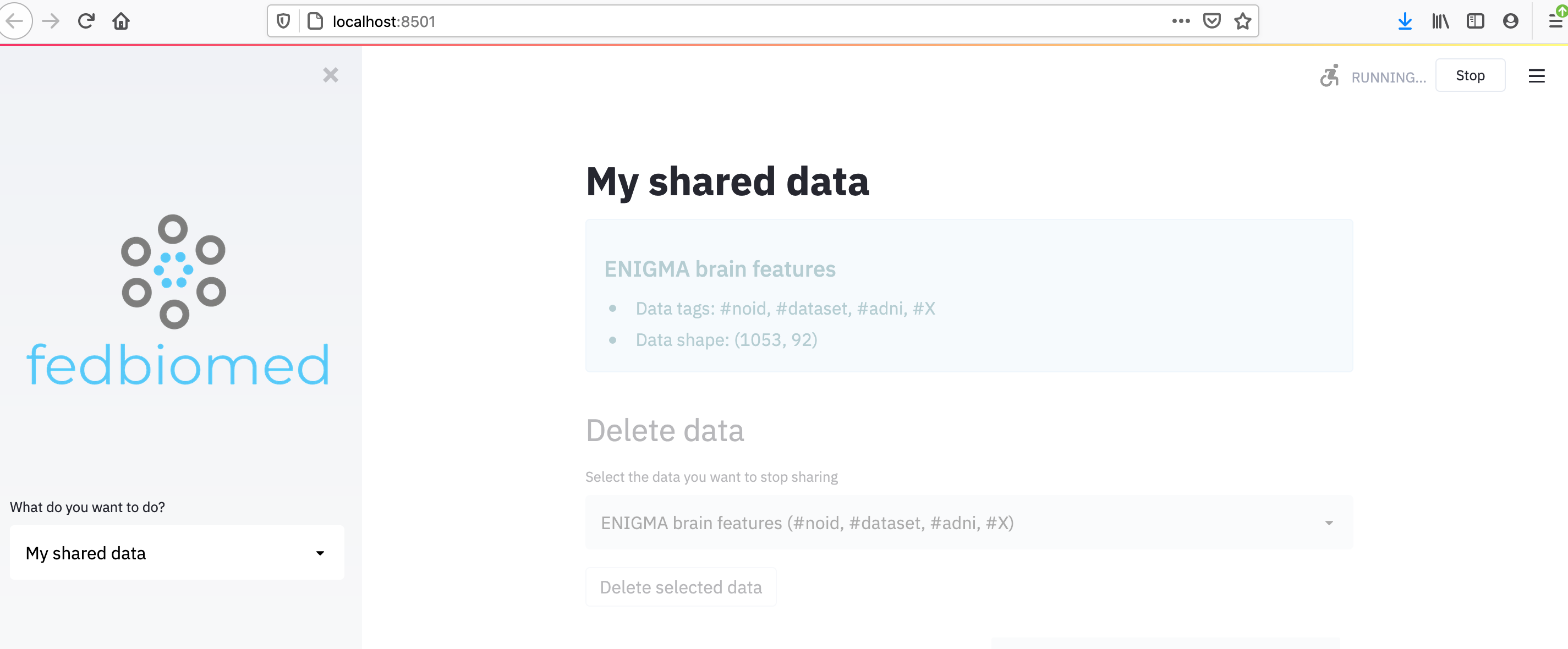 Silva S., Altmann A., Gutman B. and Lorenzi M., Distributed And Collaborative Learning, 2020
- 12
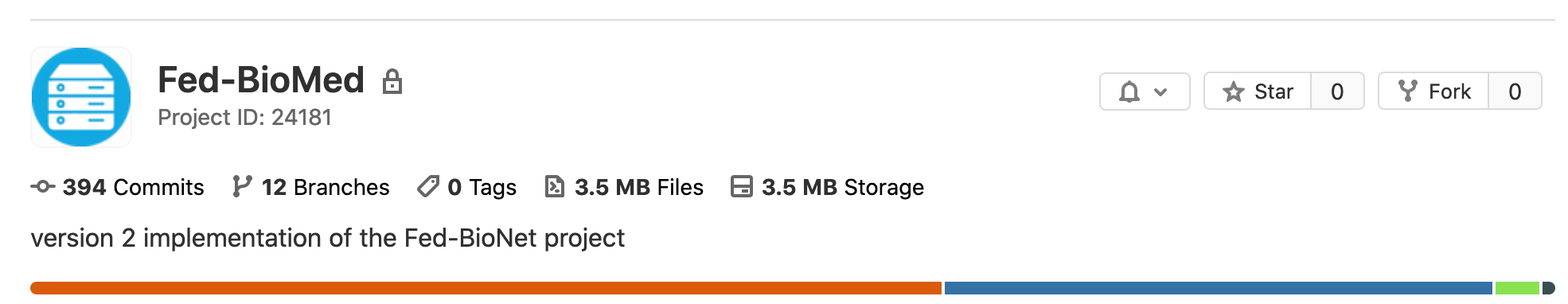 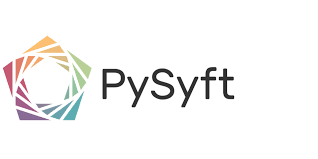 Relying on PySyft for federated training
Implementation of a modular structure for handling different  models and datasets
General query data verification format
Specialized data loader for remote clients data pointers
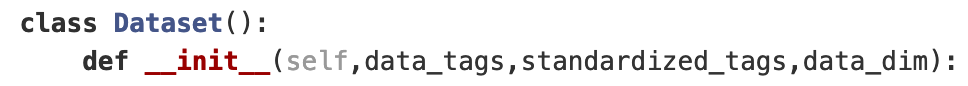 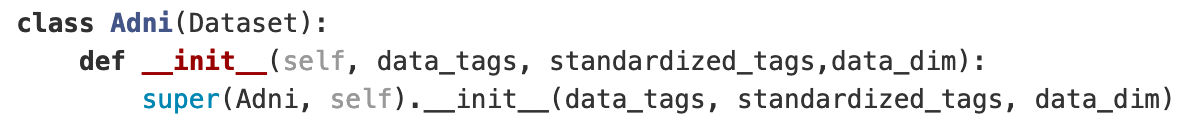 Silva S., Altmann A., Gutman B. and Lorenzi M., Distributed And Collaborative Learning, 2020
- 13
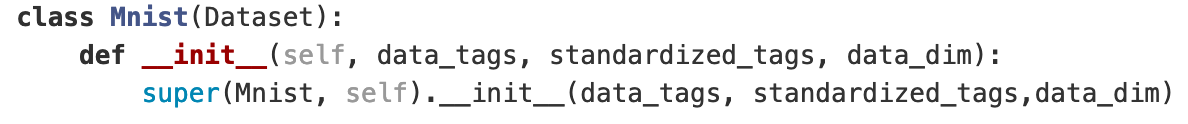 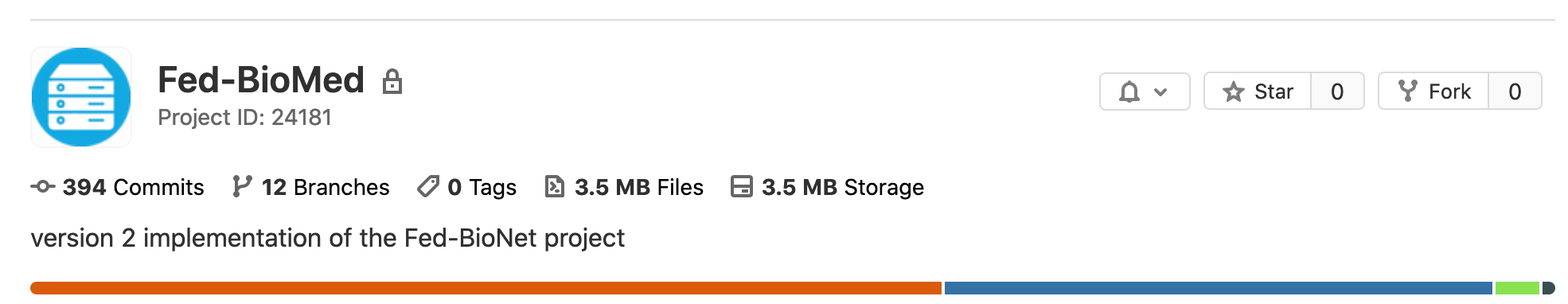 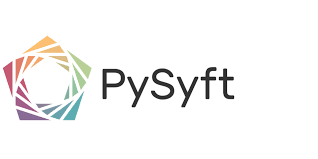 Relying on PySyft for federated training
Implementation of a modular structure for handling different  models and datasets
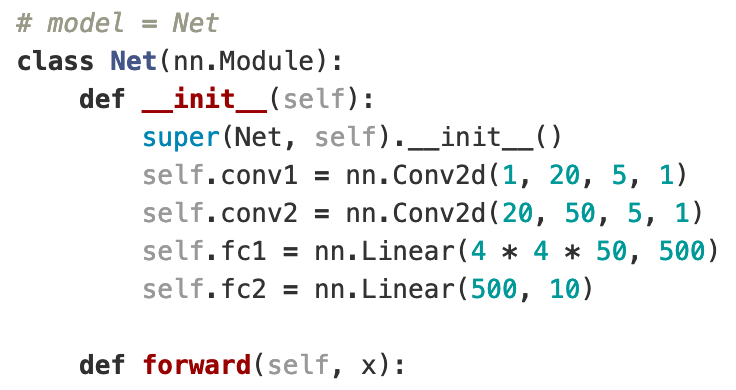 Models are standard Pytorch models defined by the researcher
A worker specifies how training is performed at each client’s side
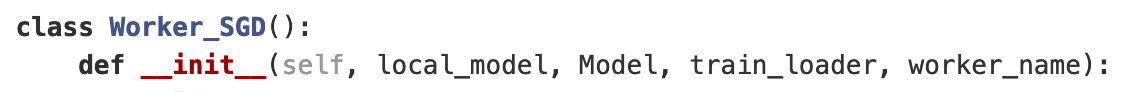 Silva S., Altmann A., Gutman B. and Lorenzi M., Distributed And Collaborative Learning, 2020
- 14
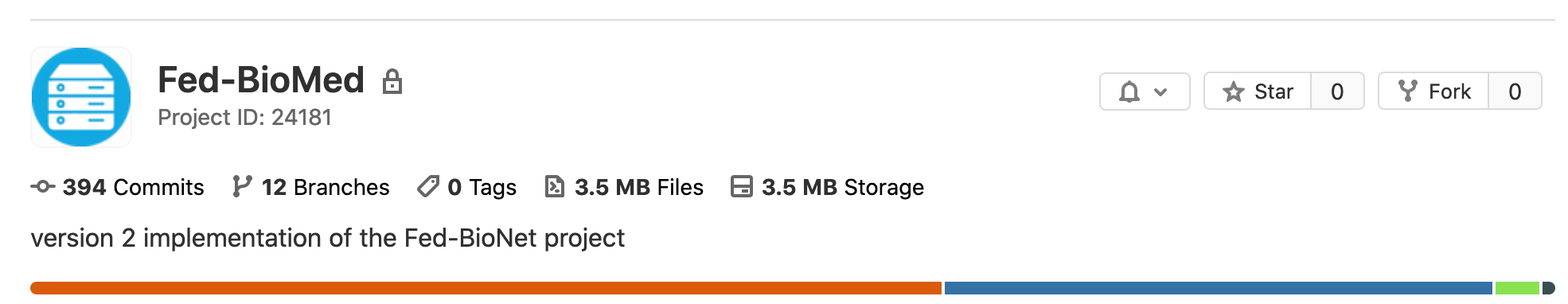 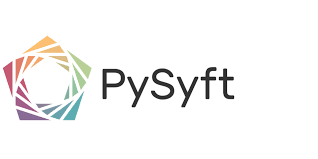 Relying on PySyft for federated training
Implementation of a modular structure for handling different  models and datasets
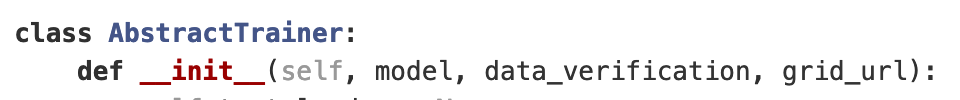 Specializing federated training schemes, aggregation mechanisms, output
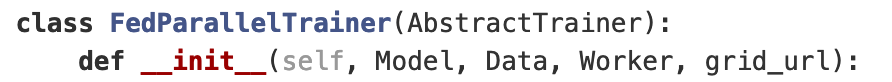 Silva S., Altmann A., Gutman B. and Lorenzi M., Distributed And Collaborative Learning, 2020
- 15
Real experiment with distant sites
The server
Client 1
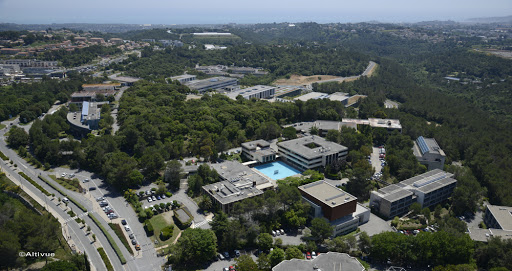 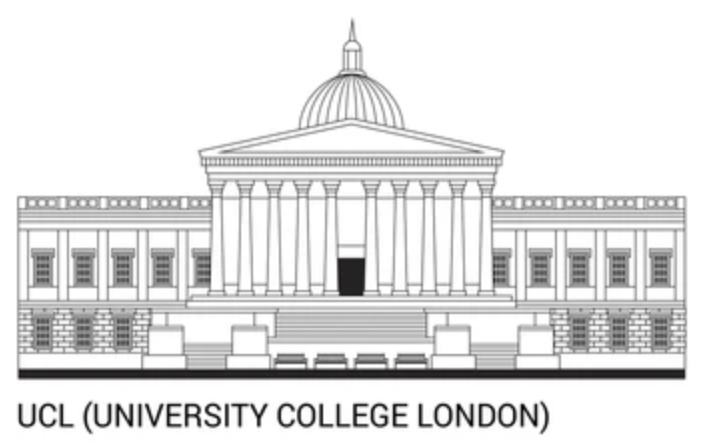 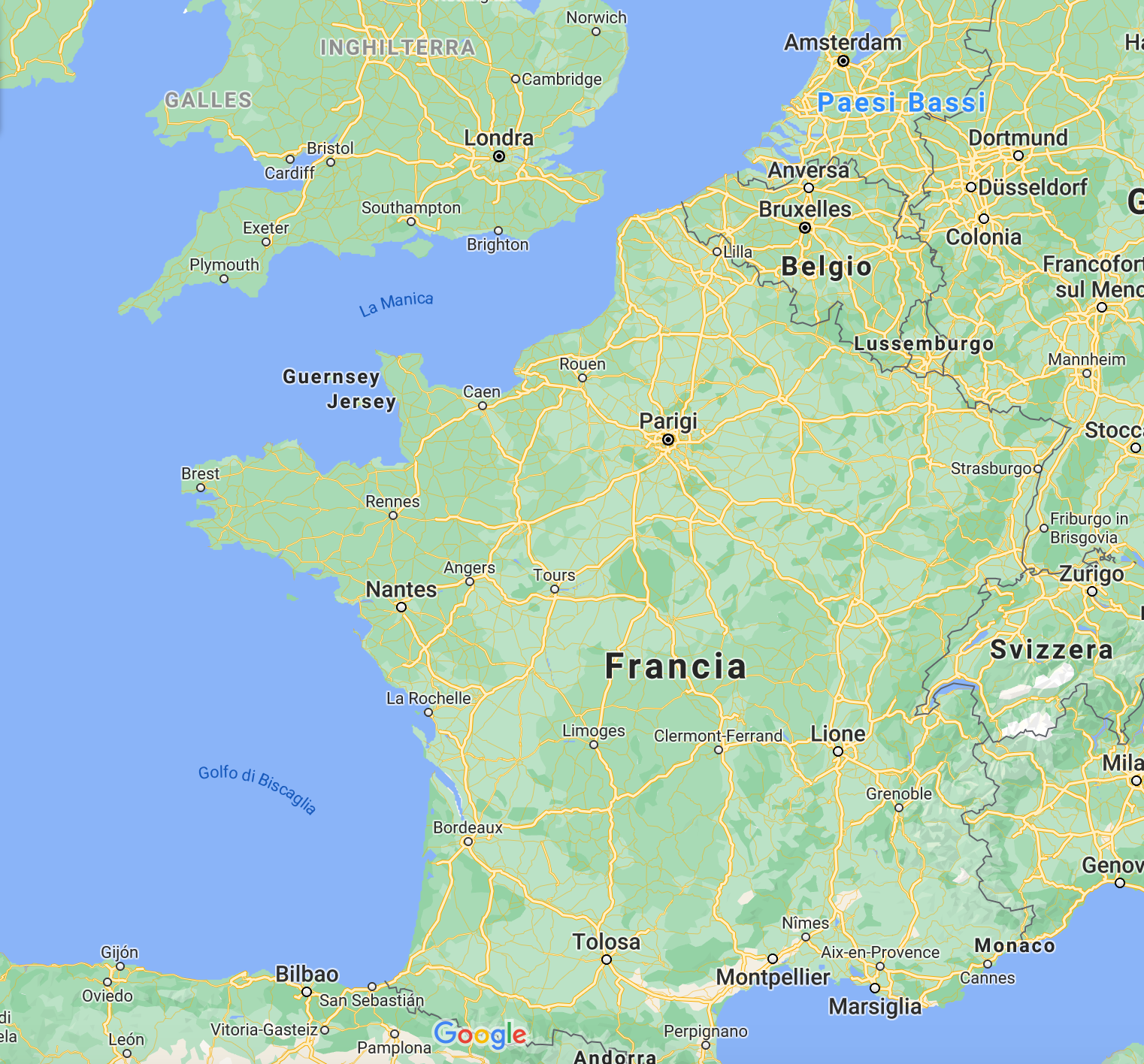 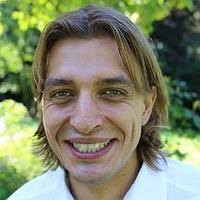 Dr. Andre Altmann
Centre for medical image computing
UCL London, UK
Inria Sophia Antipolis
Application

Analysis of brain imaging data

UKBiobank (1900 individuals)
ADNI (530 individuals)

Federated Training of a 
	Variational Autoencoder
Client 2
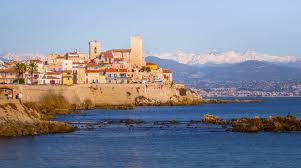 My laptop (Antibes)
Client 
side
- 17
Researcher  side
- 18
Real world application of FL
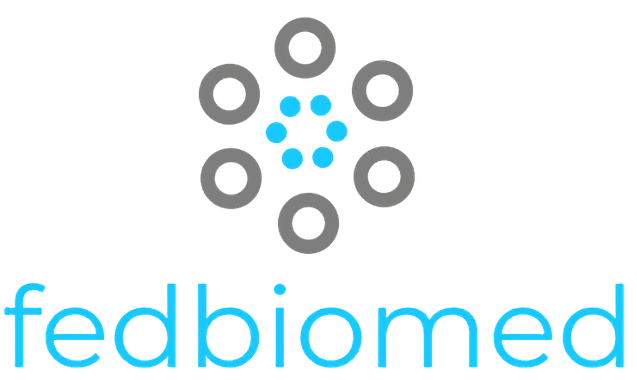 Modeling cortical thickness variability across 4 sites
Deep network for variational autoencoder
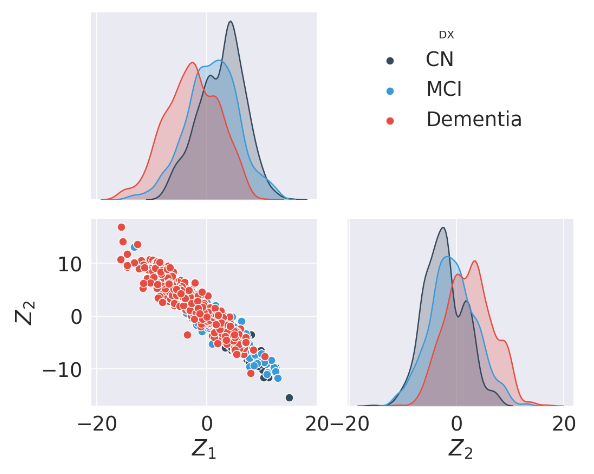 Latent space
 at site France 1
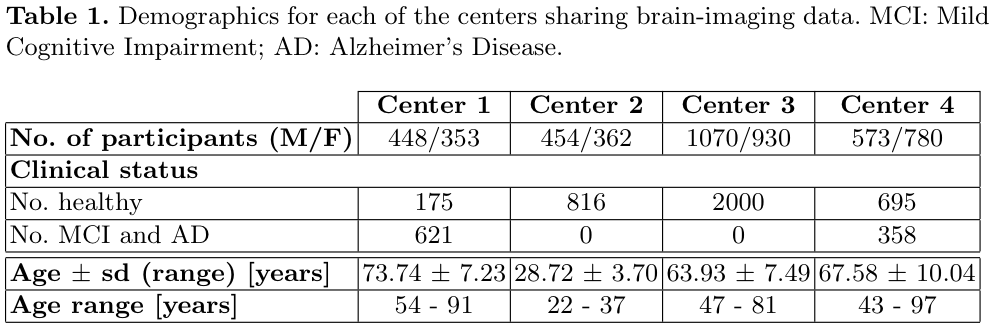 France 1
UK
France 2
US
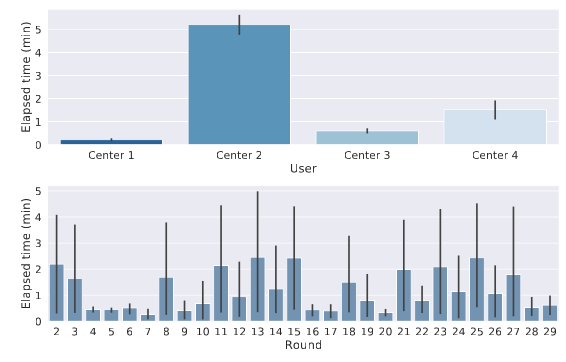 Optimization 
statistics
Silva S., Altmann A., Gutman B. and Lorenzi M., Distributed And Collaborative Learning, 2020
- 19
Fed-BioMed v3
Coming soon…
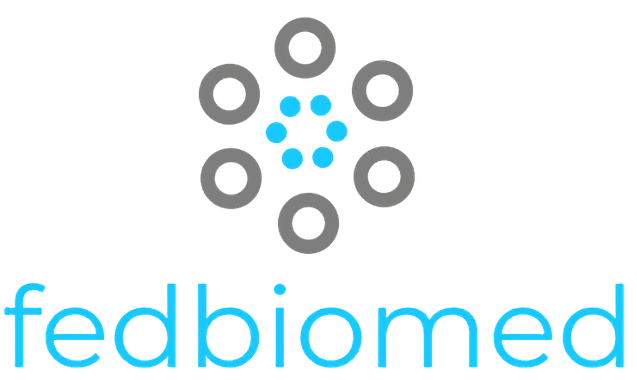 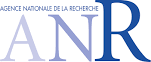 Focus on:

Handling heterogeneous models
Handling heterogeneous training paradigms
Server-agnostic clients code
Security in communication and learning
Funded by
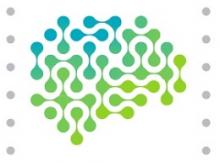 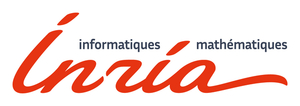 Support from Inria National Plan for Artificial Intelligence
		Dedicated development team
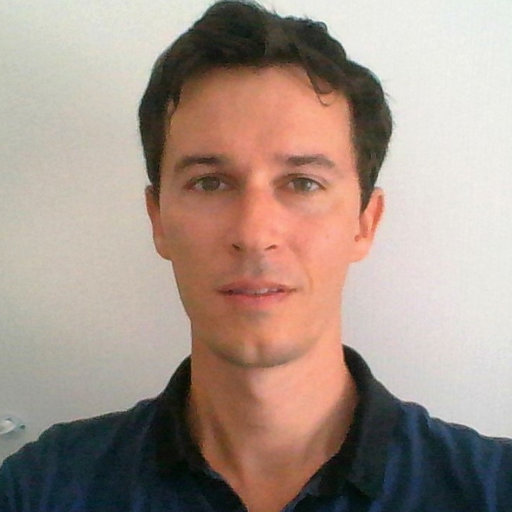 Ongoing deployment on Centre Antoine Lacassagne (Nice) and international collaborators (UCL, Stanford)


Contribution from Accenture Labs (Sophia Antipolis)
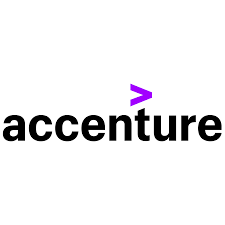 Olivier Humbert
https://fedbiomed.gitlabpages.inria.fr
- 20
Perspectives
FL provides a key framework for modern application of machine learning in sensitive domains

Emerging technology, standards are continuously evolving

Potential for large scale applications of machine learning in collaborative studies
Key issues:

Robustness and bias: Encompassing data across sites and cohorts

Security: Encryption, secured MPC, Attacks (upcoming PhD project funded by 3IA)
	
Coordination is imperative: Security requirements, authorizations, data standardization,
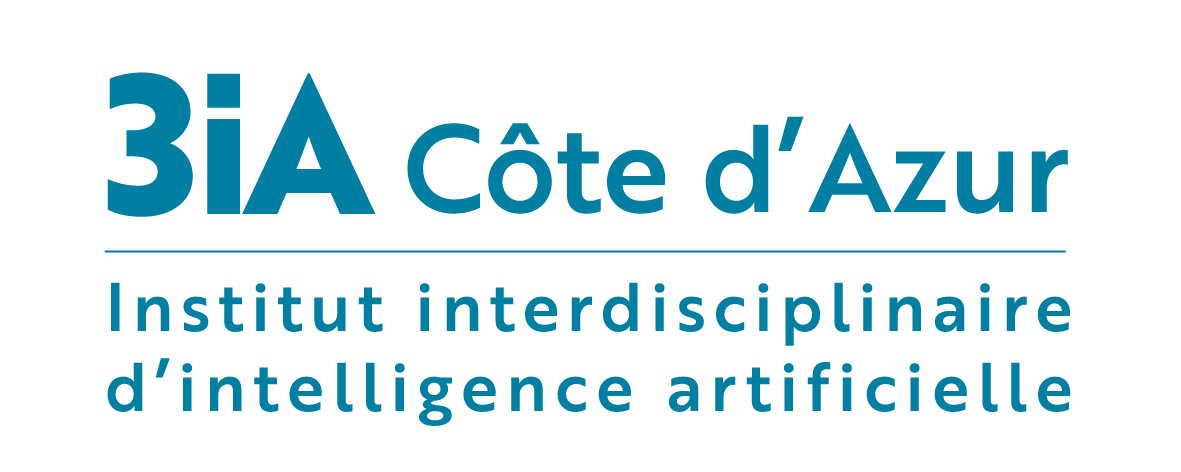 https://fedbiomed.gitlabpages.inria.fr
- 21
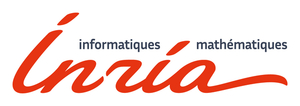 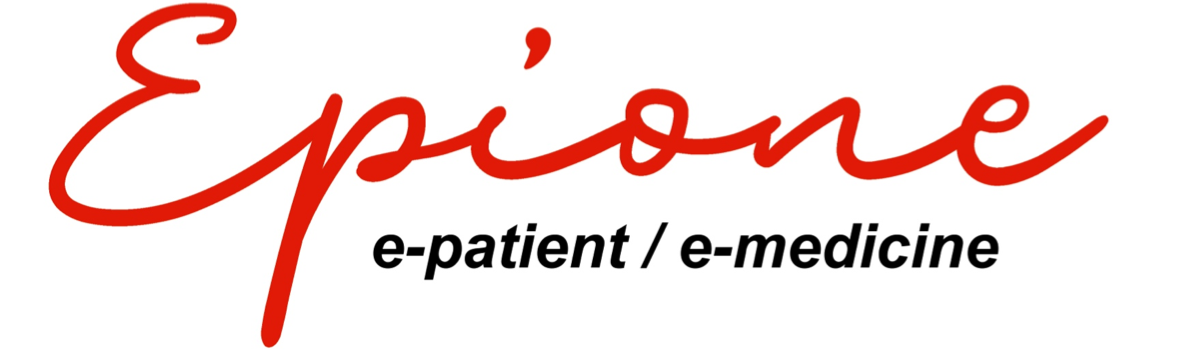 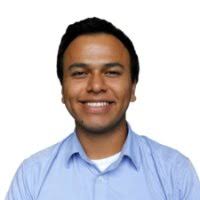 Dev Team

Marc Vesin
Jean-Luc Szpyrka
Tristan Cabel
Maya Assal
Riham Nehmeh
Jonathan Levy
Carlos Zubiaga
Santiago Silva
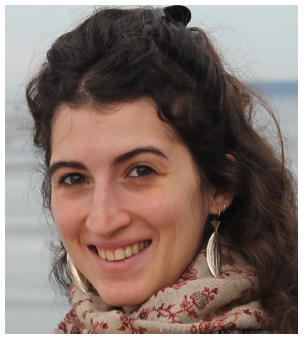 Irene Balelli
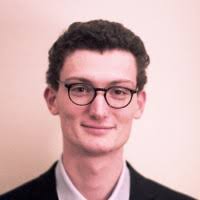 Yann Fraboni
- 22
[Speaker Notes: explicitly highlight the underlying biology of macroscopic processes, such as brain atrophy, by identifying interacting sets of genes that are jointly associated with the phenotype. Multivariate GWA studies offer the potential to shed light on the complex genotype-phenotype relationship, and may thus highlight novel links between brain physiology and biological as well as molecular functions.]
Thank you
- 23
[Speaker Notes: explicitly highlight the underlying biology of macroscopic processes, such as brain atrophy, by identifying interacting sets of genes that are jointly associated with the phenotype. Multivariate GWA studies offer the potential to shed light on the complex genotype-phenotype relationship, and may thus highlight novel links between brain physiology and biological as well as molecular functions.]